18 Mars 2023  - Le Tandem
GirlsWelcome Party !!!!!!
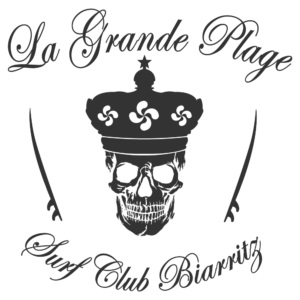 https://grandeplage.fr
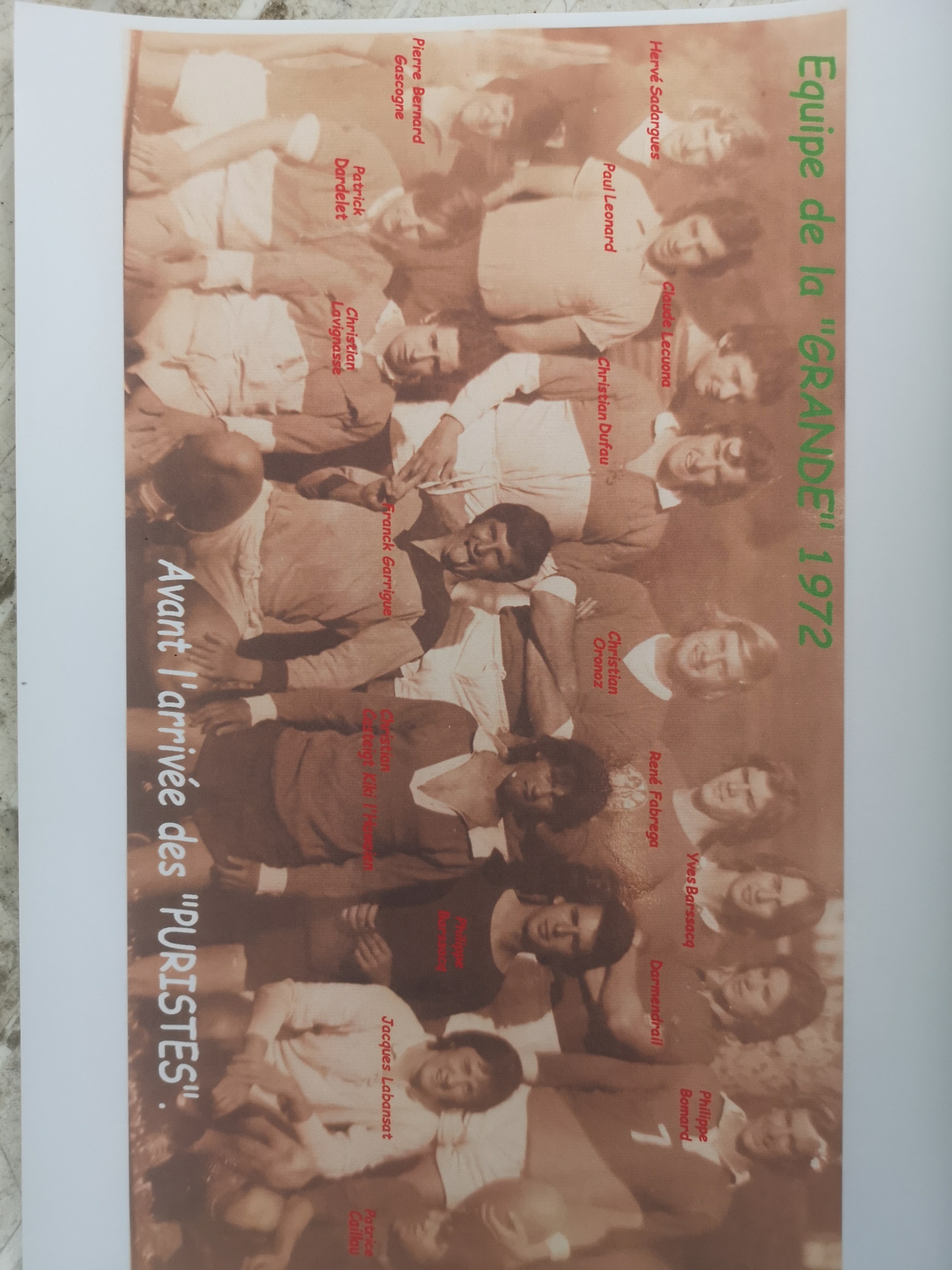 Les origines … La Grande dans les 70s
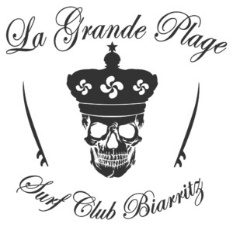 Les origines … La Grande dans les 70s
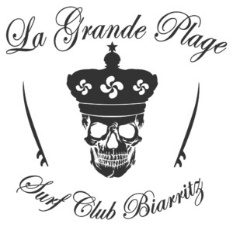 POPULATION FEMININE = 00000000000
https://grandeplage.fr
Les origines … La Grande dans les 80s
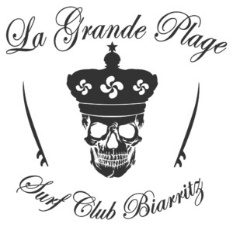 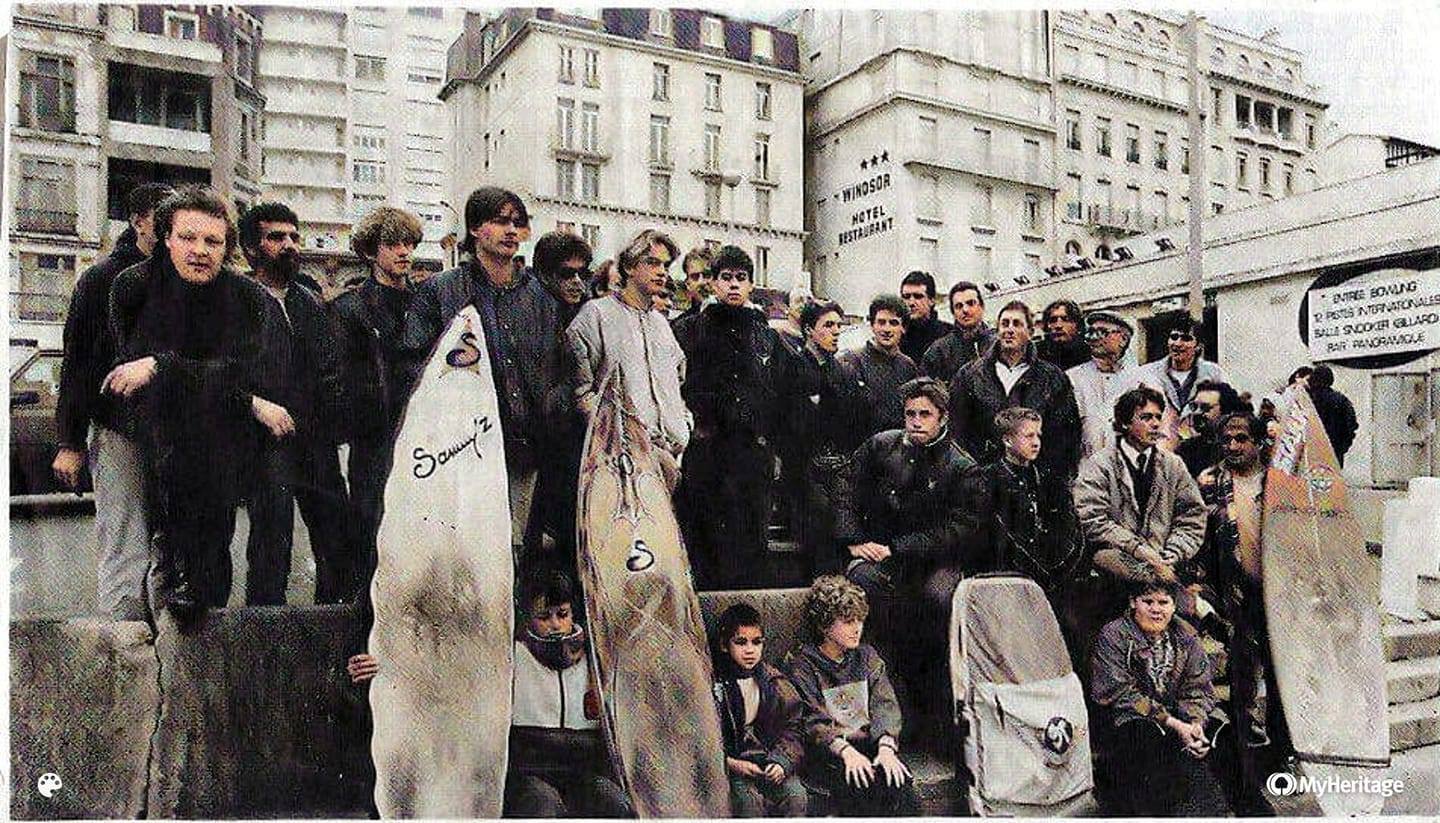 Les origines … La Grande dans les 80s
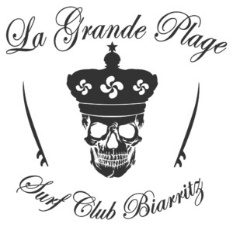 POPULATION FEMININE = 00000000000
Pas mieux 
https://grandeplage.fr
Les origines … Les années 90s
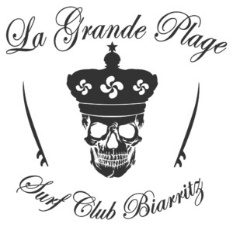 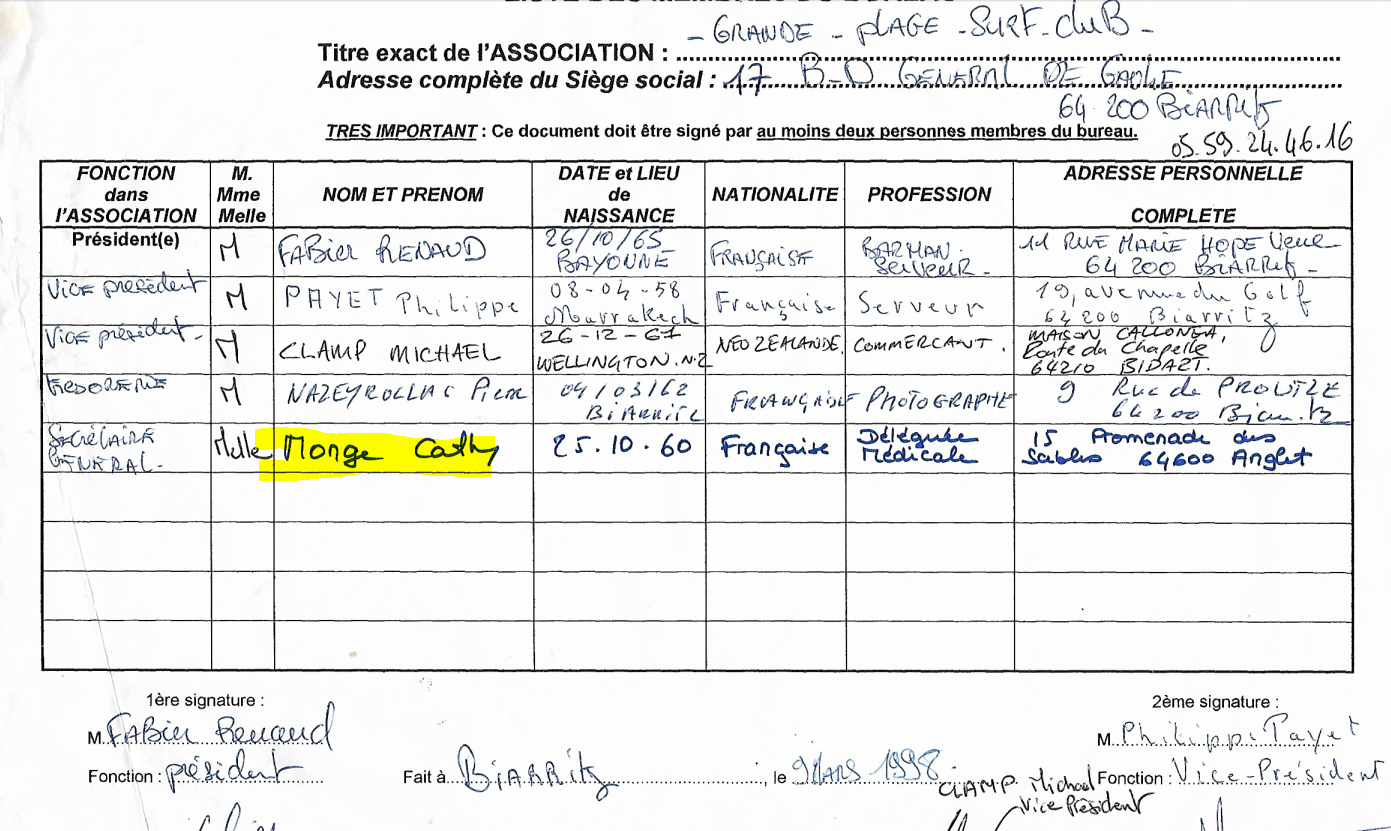 Les origines … La Grande dans les 90s
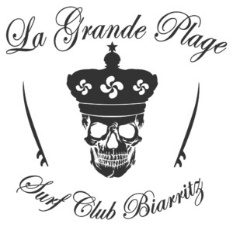 1998 Fondation du GPSC 

POPULATION FEMININE = 00000000001

https://grandeplage.fr
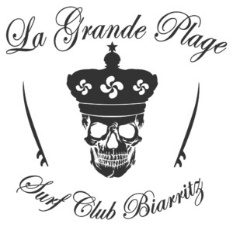 Les temps modernes … La Grande 2020’s
2021 : Population Féminine: 
0000000003

Le local est Mixte, les filles ont un vestiaire réservé dans le local commun
https://grandeplage.fr
Les temps modernes … La Grande 2020’s
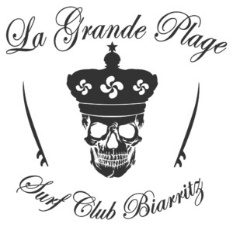 2021 : Le « vestiaire » des filles
https://grandeplage.fr
Les temps modernes … La Grande 2020’s
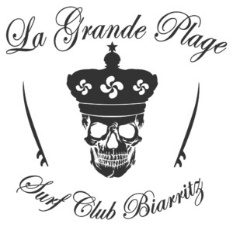 2022 : nouveau local
Le club décide en AG d’en faire un vestiaire pour les filles
https://grandeplage.fr
Les temps modernes … La Grande 2020’s
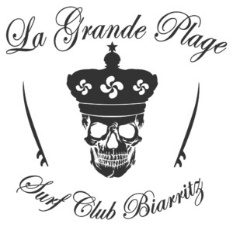 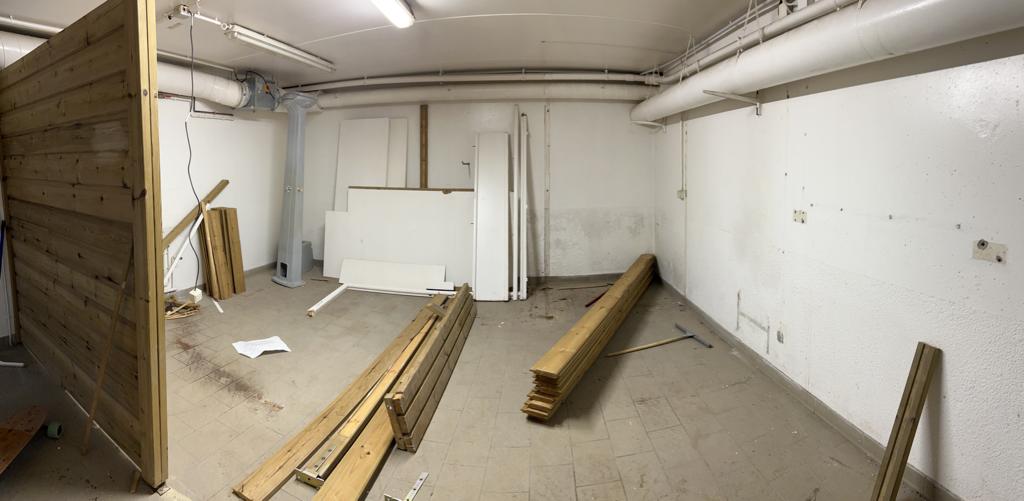 https://grandeplage.fr
Les temps modernes … La Grande 2020’s
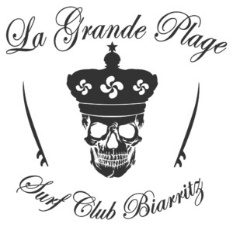 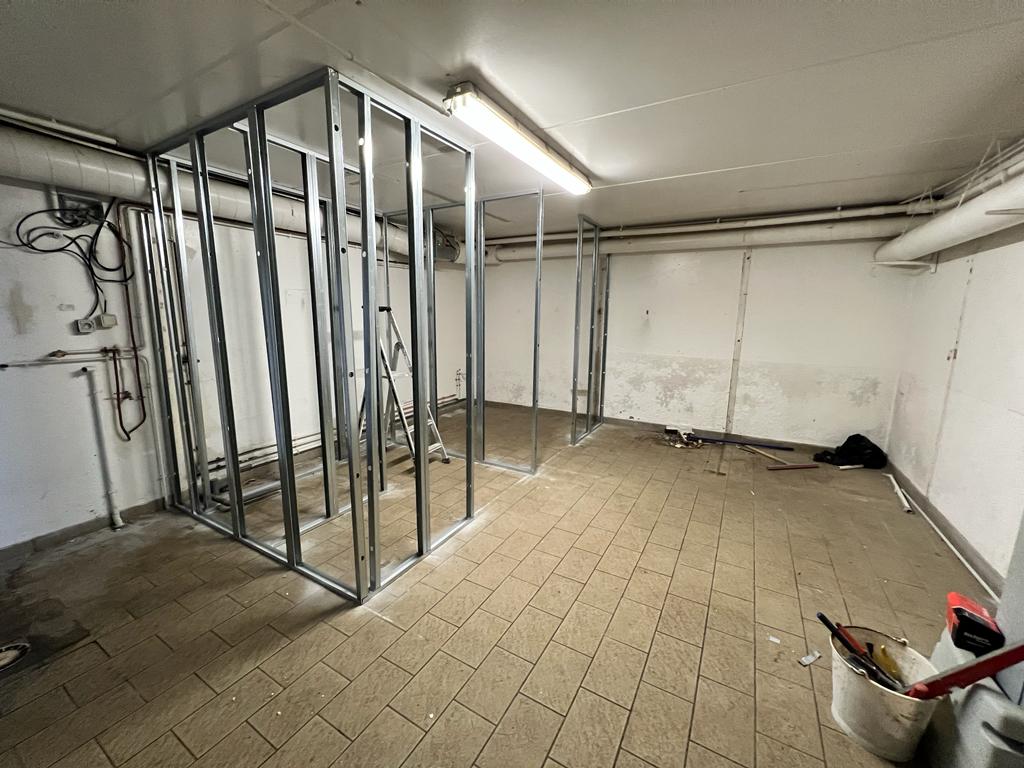 https://grandeplage.fr
Les temps modernes … La Grande 2020’s
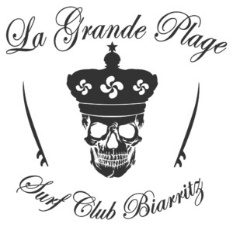 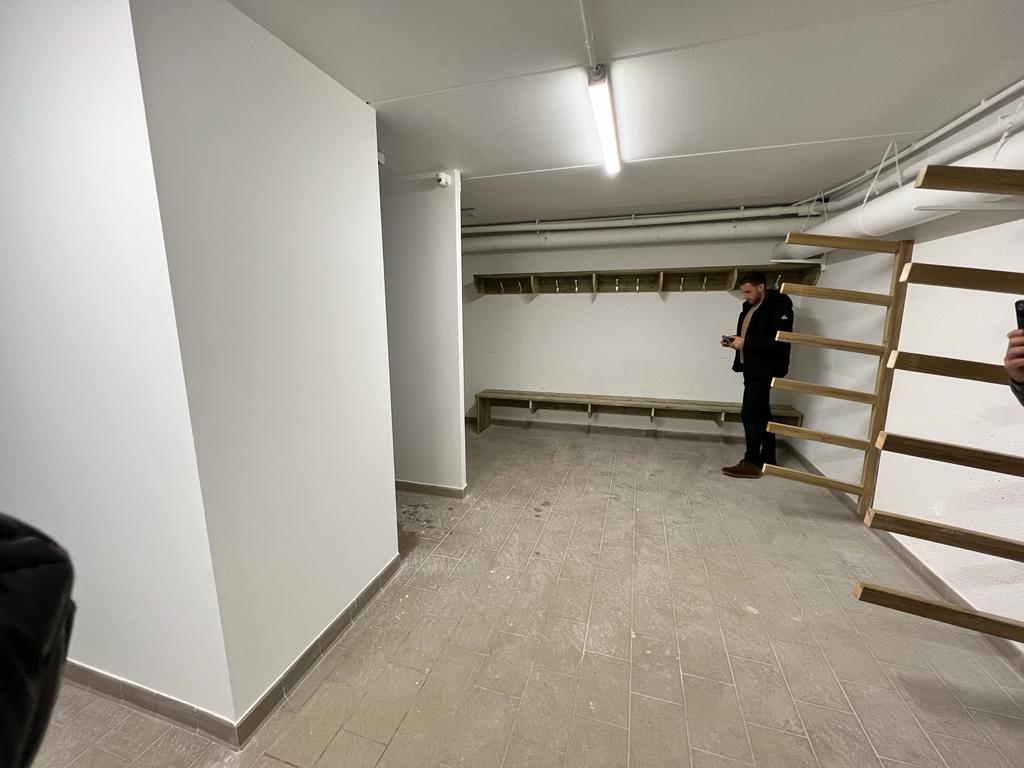 https://grandeplage.fr
Les temps modernes … La Grande 2020’s
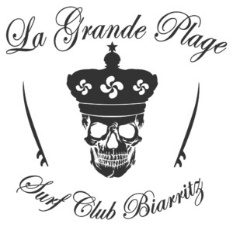 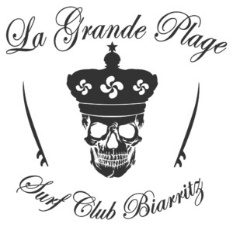 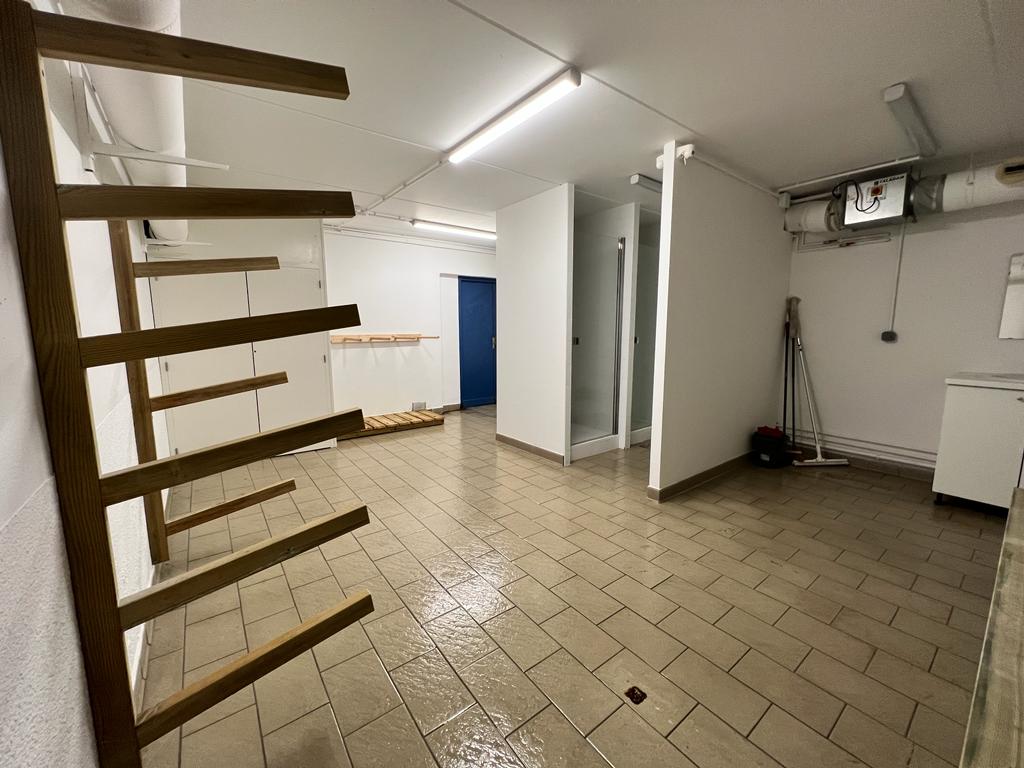 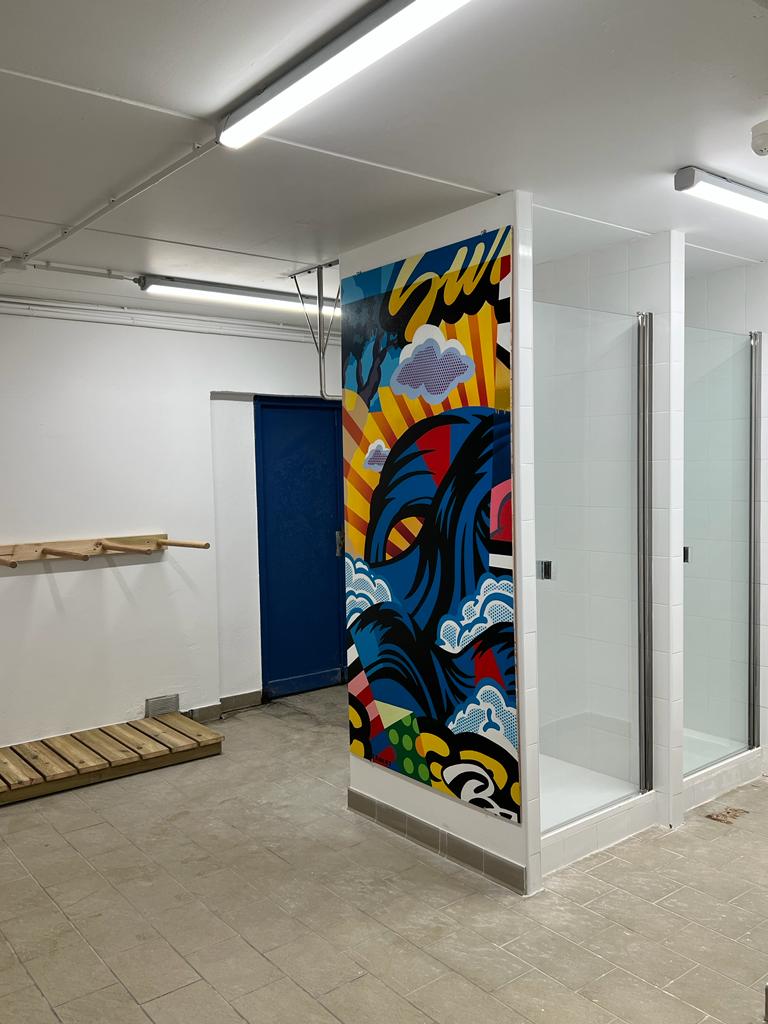 https://grandeplage.fr
Les temps modernes … La Grande 2020’s
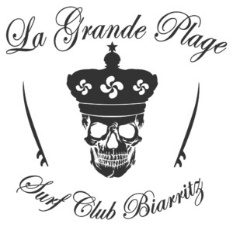 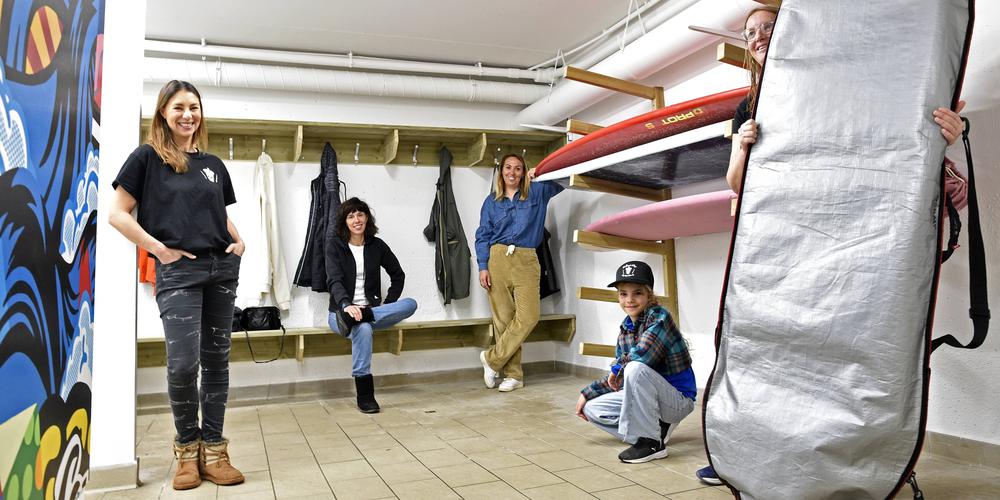 https://grandeplage.fr
Les temps modernes … La Grande 2020’s
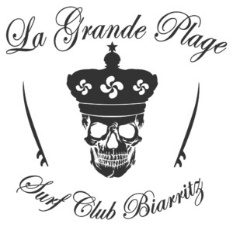 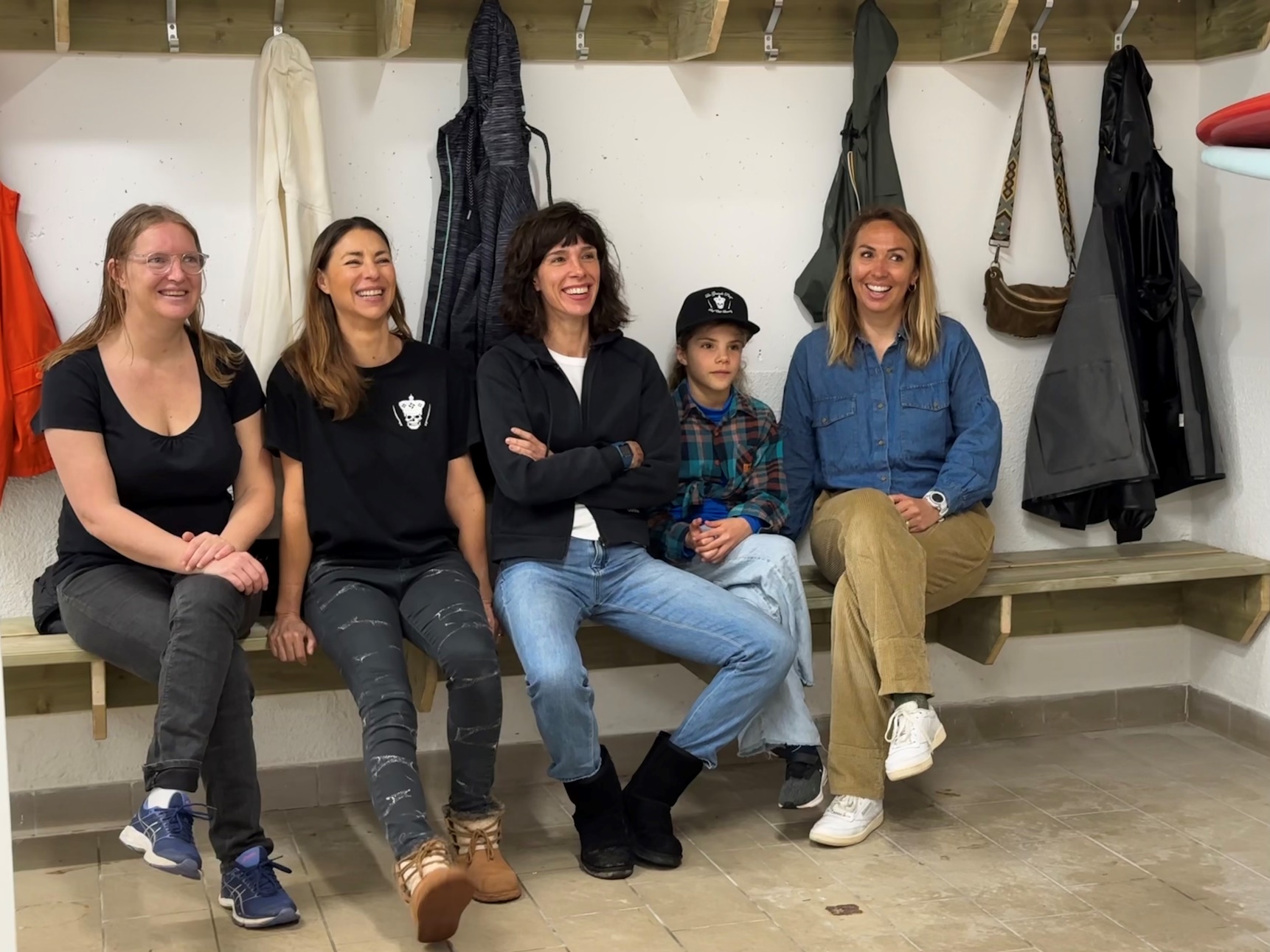 https://grandeplage.fr
Les temps modernes … 
La Grande 2020’s
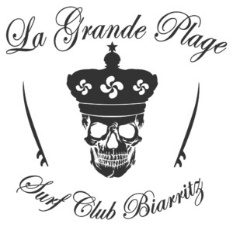 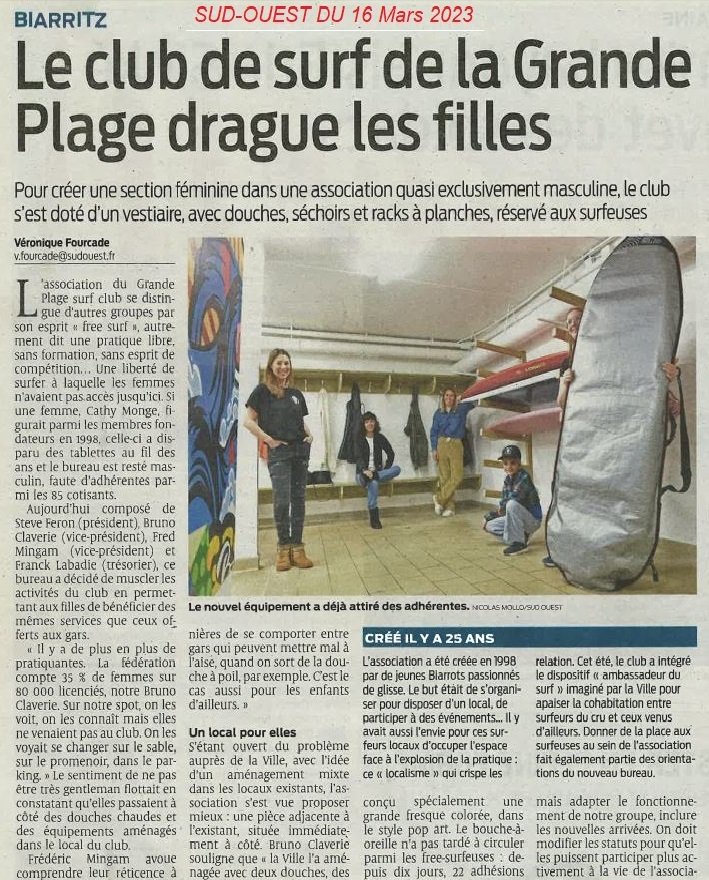 https://grandeplage.fr
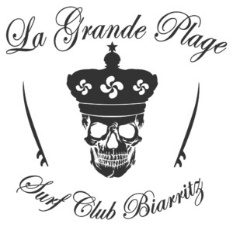 Les temps modernes … La Grande 2020’s
Février 2023 : ouverture du local des filles

Mars 2023 : population féminine
00000022  
https://grandeplage.fr
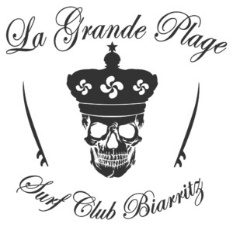 Les partenaires du projet:Merci  à eux !!!
Ville de BiarritzFédération Française de SurfS.Gubert Artiste
https://grandeplage.fr
Les partenaires du projet:Merci  à eux !!!
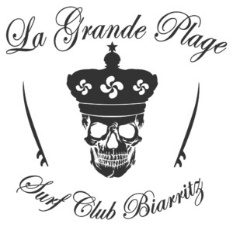 DODIN BIARRITZSOFITEL MIRAMARLAURENT PERRIER
https://grandeplage.fr
Les partenaires du projet:Merci  à eux !!!
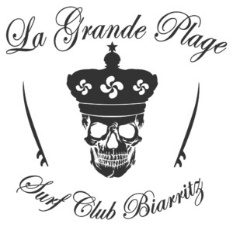 SAGITEC Maîtrise d’OeuvreC2B Constructions Métalliques
https://grandeplage.fr/partenaires/
Les partenaires du projet:Merci  à eux !!!
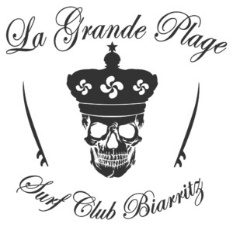 Menuiserie LCMPGIE Informatique
https://grandeplage.fr/partenaires/
Les partenaires du projet:Merci  à eux !!!
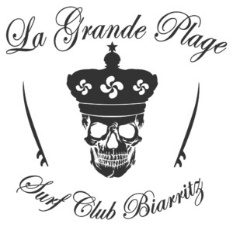 Maider Arostéguy, Géraldine Verget, Gérard Courcelle, Renaud Fabier, Stéphane Gubert,Nicolas Garrigue (&Franck ),Emmanuelle Cabannes, Clara Laurent,Fabien Fourcade,Anibal Fanuele, Laurent Giroult, Patrick Gaudin, Franck Labadie
https://grandeplage.fr/partenaires/